Week 10
The Ark Comes to Jerusalem
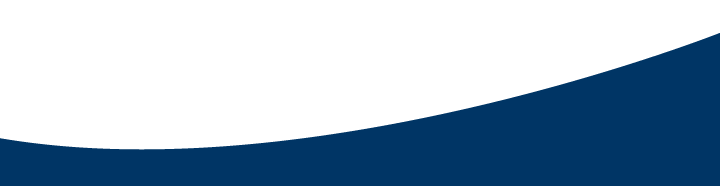 Opening Question
How do you balance the demands of daily life and spending time with Jesus?
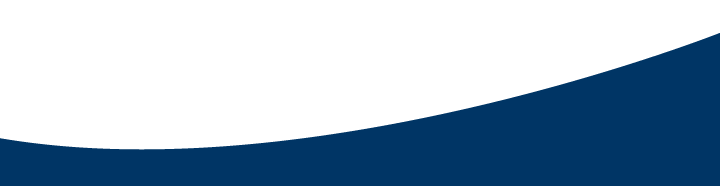 1 David now built several buildings for himself in the City of David. He also prepared a place for the Ark of God and set up a special tent for it.

2 Then he commanded, “No one except the 
Levites may carry the Ark of God. The LORD 
has chosen them to carry the Ark of the LORD 
and to serve him forever.”

3 Then David summoned all Israel to 
Jerusalem to bring the Ark of the LORD to the 
place he had prepared for it.
1 Chronicles 15:1-3(NLT)
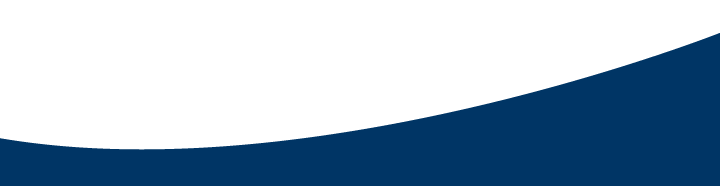 14 So the priests and the Levites purified 
themselves in order to bring the Ark of the 
LORD, the God of Israel, to Jerusalem.

15 Then the Levites carried the Ark of God 
on their shoulders with its carrying poles, just 
as the LORD had instructed Moses.

16 David also ordered the Levite leaders to 
appoint a choir of Levites who were singers 
and musicians to sing joyful songs to the 
accompaniment of harps, lyres, and cymbals.
1 Chronicles 15:14-16(NLT)
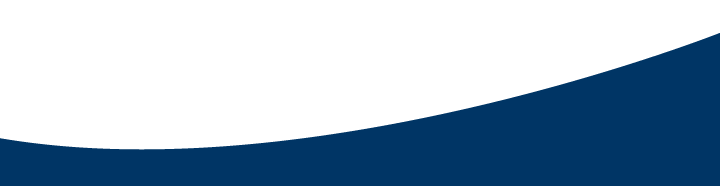 25 Then David and the elders of Israel 
and the generals of the army went to the 
house of Obededom to bring the Ark of the 
LORD’s Covenant up to Jerusalem with a great 
celebration.

26 And because God was clearly helping the 
Levites as they carried the Ark of the LORD’s 
Covenant, they sacrificed seven bulls and 
seven rams.

27 David was dressed in a robe of fine linen, 
as were all the Levites who carried the Ark, and 
also the singers, and Kenaniah the choir leader. David was also wearing a priestly garment.

28 So all Israel brought up the Ark of the 
LORD’s Covenant with shouts of joy, the blowing of rams’ horns and trumpets, the crashing of cymbals, and loud playing on harps and lyres.
1 Chronicles 15:25-28(NLT)
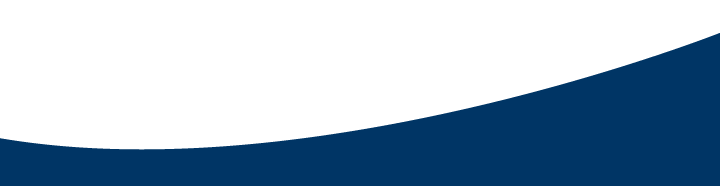 DISCUSSION QUESTIONS
What does the preparation David made for the ark indicate about the sacred nature of God’s presence?

What is the significance of the Levites cleansing themselves prior to handling the ark? 

What is the significance of David and Israel ushering in the ark with praise in song and with instruments?
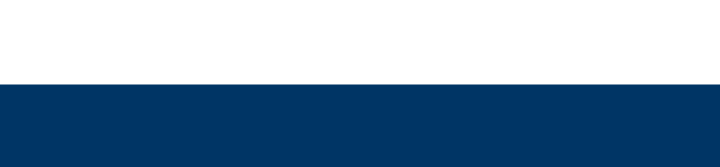 APPLICATION FOR ACTIVATION
Identify a time when you took part in ministry but afterward were seemingly unchanged. Now ask yourself if there was something you could have done, or not done, to assist in ushering in God’s presence. Jot down three things you can do, or not do, in order to enhance your worship experience. Implement these things the next time you have an opportunity.
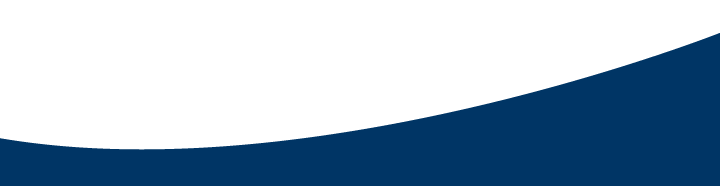